приетите през 2015 г. международни  политически документи и произтичащите от това нови условия за икономическо развитие на България 2030-2050 г.
Иван Хиновски
Български енергиен и минен форум
СЪДЪРЖАНИЕ
Международно споразумение за климатичните промени, COP21, Париж, декември, 2015
Приетата от ЕП визия за ЕЕС на ЕК-кратък преглед
Перспективи  и предизвикателства пред  България
Международно споразумение за климатичните промени, COP21, Париж, декември, 2015
Структура на парниковите газове’2015
Вътрешна структура на емисиите на СО2, официални данни на IEA за 2015: 
-Енергетика - 21 %
-Транспорт – 61 %
-Индустрия – 18 %
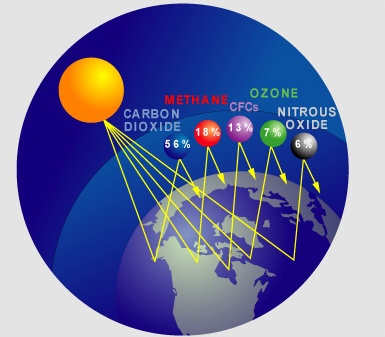 Защо света е тревожен?
Статус на световните емисии и целта
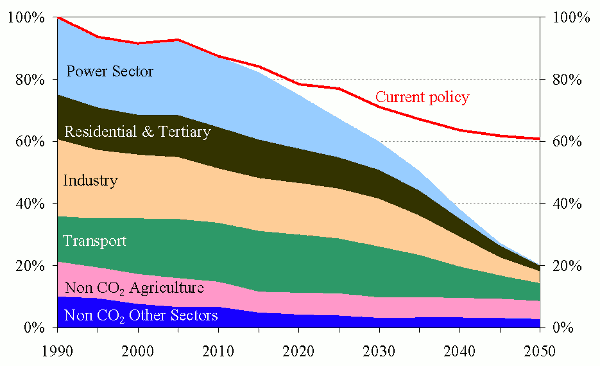 COP 21, Париж, декември 2015: 	Какво по-важно се случи ?	(1)
Активни действия на френската дипломация  - решителни за пробива 
Споразумението: Уникален консенсус на всички 195 участници , но хлабаво споразумение
..........Участниците трябва да ограничат въглеродните емисии “колкото е възможно по-скоро” и...”да направят всичко възможно” да ограничат глобалното затопляне до “много под” 2 целзиеви градуса.
Водеща роля на Европейския съюз
COP 21, Париж, декември 2015: 	Какво по-важно се случи ?	(2)
Една от сериозните слабости на Споразумението:
	Вместо механизъм за принуждаване изпълнението на индивидуалните цели - “посочване и ...shame (?)”
За пръв път в документ на COP: Отбелязване на сериозния принос на горите: търсене на нов подход и нови технологии 
Нови тенденции в енергийните политики; 
Транспорта и индустрията – край на компромисите !
 600 000 демонстриращи в света в подкрепа на по-активна политика; 
Отражение на спечеленото дело от алианс на НПО срещу холандското правителство за пасивна политика по климатичните промени ;
Сериозно препятствие: разминаване в политиките и трактовките на редица специфични проблеми: развити страни BRICS  третия свят
Поява на нови алианси: Индия и Франция обявиха създаване  на  интегрирана мража-World Solar Alliance на “богати на слънце страни” – международна агенция за приложение на соларна политика / покана към 100 страни да се присъединят...
COP 21, Париж, декември 2015: 	Какво по-важно се случи ?	(2)
Акценти в Споразумението:
Горите и отпадъците от земеделието: сериозен емитер на метан
- Приложения на нови подходи за ограничаване на емисиите – изграждане на покривни синтетични мембрани;  
- Търсене на нови технологии за реутилизация на натрупания метан; 
Изисквания към приложение на нови енергийни политики:
-Консенсус за ограничаване използването на всички изкопаеми горива (въглища, петролни продукти и природен газ)   биомаса и биогаз !
-Тежки изисквания към ТЕЦ с изкопаеми горива и природен газ - улавяне, съхранение, но и реутилизация  карбонови санкции
- Нова структура на енергийното производство  големи очаквания от ВЕИ и енергийната ефективност (2050 – пасивни сгради!), но и очакван ренесанс на ядрената енергетика 
Нови изисквания за ускорената декарбонизация на транспорта 
Система за световна търговия с емисии 
Финансова помощ за развиващите се страни = 500 млрд. до 2020 г. 
Глобален фонд за финансиране на политики,проекти,иновации
COP 21, Париж, декември 2015: 	Какво по-важно се случи ?	(3)
Препоръчани следващи дейстия на национално ниво:

Въвеждане на нови системи за данъчно облагане на замърсителите – по-високи данъчни ставки;
 Въвеждане на нови системи за диференцирано социално осигуряване на работещите в замърсителите – допълнително облагане;
Ускоряване на наказателните процедури за общините нарушаващи нормите за запрашеност на въздуха.
Приетата от ЕП визия     		за ЕЕС на ЕК
				     Кратък преглед
прогнози за периода до 2050 г.: 	отражение на приетата от ЕП визия  	на ЕК за европейски Енергиен съюз (1)
6  основни направления : 
	- Енергийна сигурност и солидарност 
	-Интегриране на вътрешния енергиен пазар 
	-Енергийна ефективност и енергийни спестявания;
	-Декарбонизация  
	-Изследвания, нови технологии и иновации 
	-Нискоемисионен транспорт (ЕП)
Принципите :
	- Нова роля на ЕК в преговорите за доставки от 3-ти страни
	- Индивидуални енергийни стратегии и политики 
	- Редица неутрални позиции по въпроси на технологиите    	
	- Отказ от общо обвързващо законодателство (солидарност?)
	 -”Активни” потребители  Потребители+производители
прогнози за периода до 2050 г.: 	отражение на приетата от ЕП визия  	на ЕК за европейски Енергиен съюз (2)
- Енергийна сигурност и солидарност 10% свързаност на енергиините мрежи до 2030 г.  Повсеместна конкуренция  преговори “в един глас” с 3-ти страни (правила и “забранени” клаузи в договорите, или европейско модериране)   
-  Интегриране на вътрешния енергиен пазар  повсеместна конкуренция  регионани енергийни пазари  българска инициатива за регионален енергиен съюз ?
 - Новата препоръка: ”Активни” потребители  Потребители+производители  Разпределено производство от малки ВЕИ, собственост на потребителите
прогнози за периода до 2050 г.: 	отражение на приетата от ЕП визия  	на ЕК за европейски Енергиен съюз (3)
Енергийна ефективност и енергийни спестявания – нови амбиционни цели
- Ревизирана цел на спестяванията 27%  40% /2030 г.  
-Цел: битови и общински сргади (60% от потребяваната енергия)
- 2050 г. – сгради с нулево външно потребление на енергия (90% !)
Декарбонизация  2030
-Цели: 40% до 2030 г./60% до 2040 г./80% до 2050 г.
-Най-тежката алтернатива за ТЕЦ на изкопаеми горива : улавяне,съхранение и реутилизация    заплащане на карбонови глоби (очаквани нива до 60 $/2050 г. )  загуба на конкурентност
- Декларации за закриване на ТЕЦ на изкопаеми горива
- Нови енергиини стратегии с нови перспективи за: биомаса и биогаз и завръщане на опцията ядрена енергия
прогноза на IEA’2014  необходимите промени в глобалното разпределение на енергийното производство  за ограничение на глобалното затопляне до 2 °С към 2040 г.
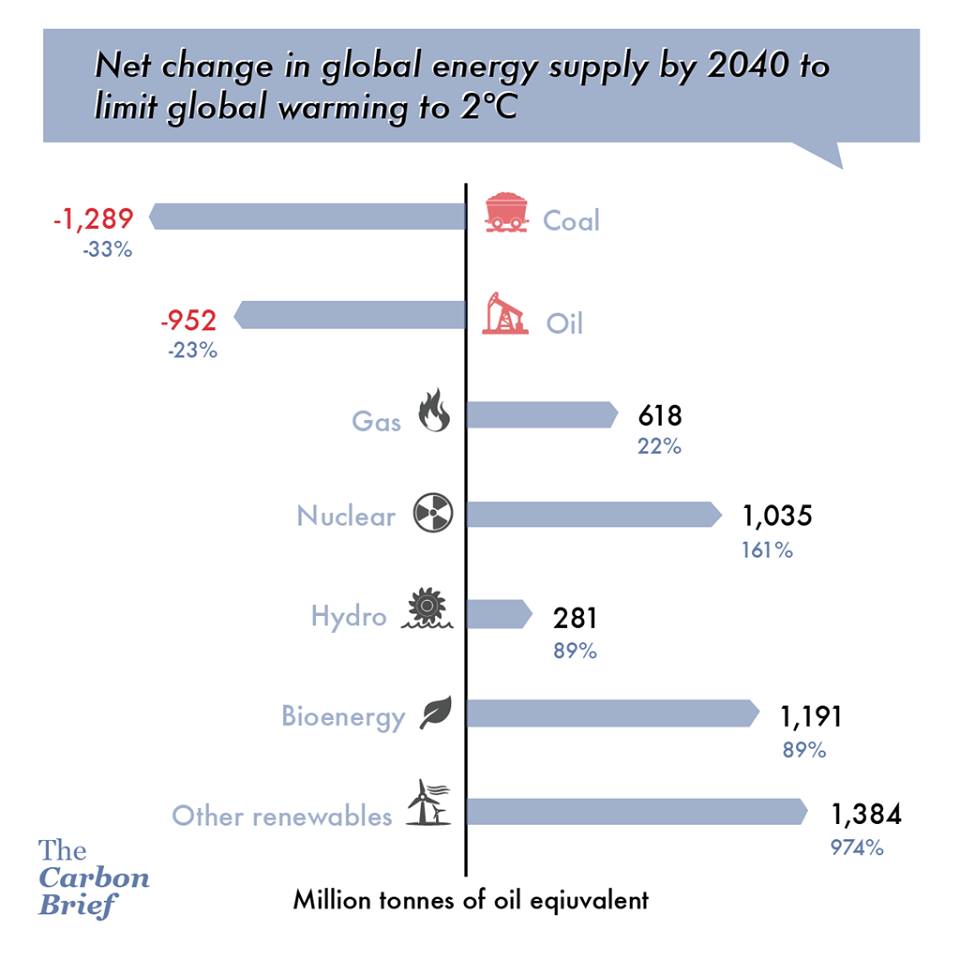 ПРОГНОЗата на IEA
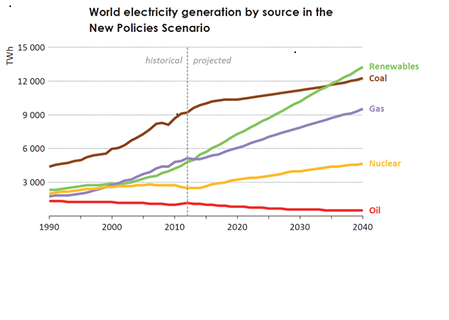 Приетата визия за ЕЕС
Вероятните въздействия върху българската икономика
Вероятни нови насоки на развитие на българската икономика (1)
Положителни въздействия и нови перспективи:
Въздействия в посока на повишаване на разходи и цени
Нови стратегии за икономическо развитие, нови енергийна и транспортна стратегия
Вероятни нови насоки на развитие на българската икономика (2)
Положителни въздействия и нови перспективи:
- Повече енергийна сигурност и солидарност чрез Регионалния  енергиен съюз;
- Съдействие в преговорите по договорите за доставки; 
- Достъп до нови кредитни и грантови ресурси;
- Включване на страната в Световния соларен алианс;
- Възможности за включване на българската наука в разработката на нови технологии - акумулатори, горски технологии, реутилизация на метан и въгледвуокис;
- Нови по-високи цели за ВЕИ до 2030 г.; 
-Край на ограниченията и “carte blanche” за развитие на ядрената енергетика;
-Транспорта и индустрията вече са в играта, но...;
Вероятни нови насоки на развитие на българската икономика (3)
Въздействия в посока на ръст на разходи и цени:
- Изпълнението на целите за декарбонизация ще доведат до частично закриване на мини и въглищни ТЕЦ-ове след 2030 г.  и напълно до 2050г.   драстично поскъпване на тяхното производство   загуба на конкурентноспособност от ВЕИ и АЕЦ;
- Ръст на редица цени: 
на производствените цени на електроенергията ;
на продуктите на горското стопанство;
на продукцията на преработвателната и химическата индустрия; 
на транспортните услуги;
на цените на имотите и новото строителство 
- Нарастване на данъчните и осигурителните тежести в икономиката;
- Забрана на отоплението в бита и индустрията с изкопаеми горива
Вероятни нови насоки на развитие на българската икономика (4)
Възможни сценарии в бъдещата нова енергийна стратегия:
 Днешната структура на електропроизводството:
            АЕЦ/33,4%  ТЕЦ/39,5%  ТФЕЦ+/ 12%  ВЕИ 15,1%  
                                                                    
2030 г.      40               27                  6                27 (ВЕИ индивидуални  			    (горивен микс)			производители, биомаса & биогаз)
2050 г.      52               5-10               6           32-37 (ВЕИ индивидуални 			( основно биомаса)			производители, биомаса & биогаз, 						акумулиране и demand side 							management) 
 Цената на производствения микс – голямата неизвестна ??? 

Планиране на алтернативна заетост на ангажираните в ТЕЦ и мините  залесяване на табани  изгаряне на дървесна биомаса в ТЕЦ
в  Заключение...
Целите на ЕС за борба с промените в климата ще се отразят предимно негативно на българската икономика, дори част от тези цели да не бъдат постигнати 

Основните задачаи от днес на българските  правителства са:
	- Планиране на дългосрочни мерки за посрещане на негативните въздействия върху българската икономика след 2025 г.; 
	- Разработване на нова интегрална икономическа стратегия  за развитие и нова енергийна стратегия базирана на икономическата;
	- Планиране на мерки за плавно устойчиво повишаване на жизнения стандарт на гражданите